NHỮNG GÌ MỚI HẢY CÙNG XEM…
NHỮNG CÂU HỎITRONG GÂY MÊ SẢN KHOA LÂM SÀNG
Grace Anne Banson Herbosa, M, DPBA
Professor of Anesthesiology
University of the Philippines, College of Medicine
Philippine General Hospital, Manila
BA HƯỚNG DẨN CHÍNH
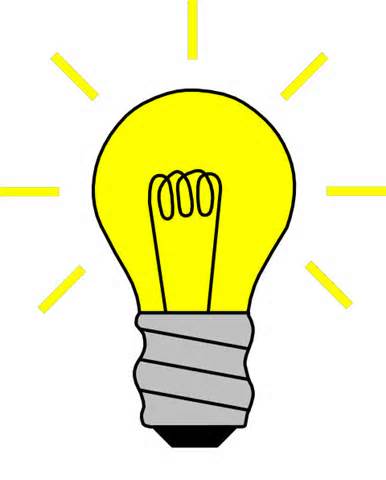 Ba nguyên tắc hướng dẫnTriết lý
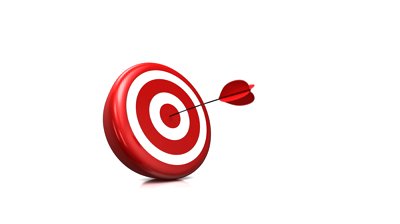 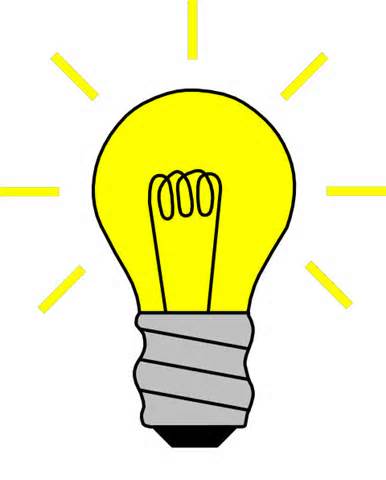 Ba nguyên tắc hướng dẫnTriết lý
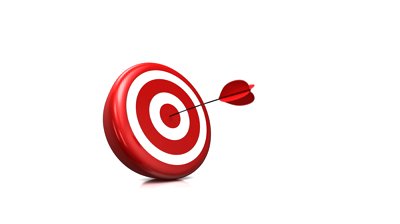 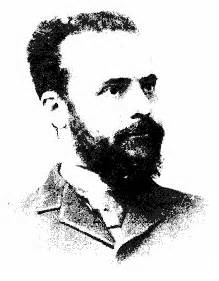 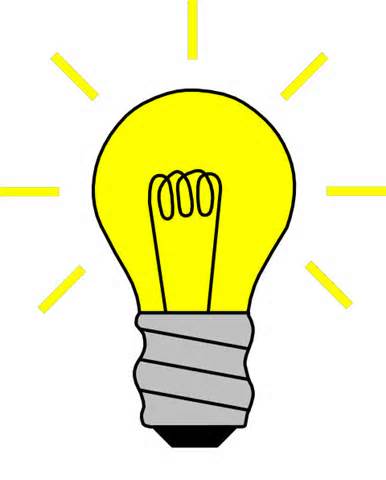 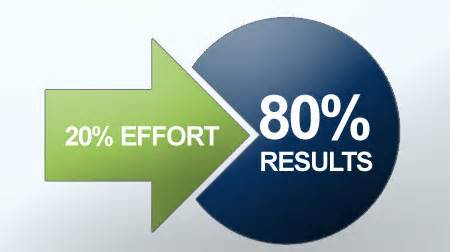 Câu hỏi #1Sản phụ được phép ăn trong khi chuyển dạ ?
Anesthetic Management of Labor and Disease
Câu hỏi #1Sản phụ được phép ăn trong khi chuyển dạ ?
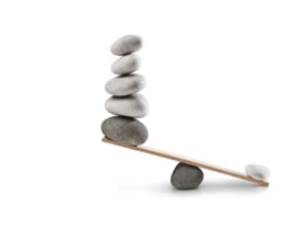 Câu hỏi #1Sản phụ được phép ăn trong khi chuyển dạ
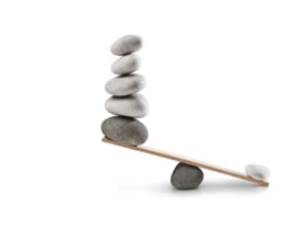 Nhu cầu calo
ketosis
Mất nước
Điện giải
Sự thoải mái cho mẹ
Câu hỏi #1Sản phụ được phép ăn trong khi chuyển dạ
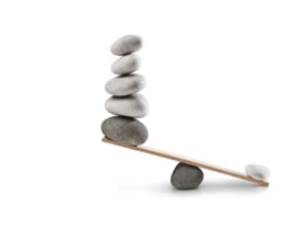 Caloric requirement
ketosis
dehydration
electrolytes
Maternal comfort
Hội chứng hít vào phổi
Ăn trong khi chuyển dạ
Cảm thấy như đó là chúng ta chống lại thế giới!
WHO
ACNM (American College of Nurse Midwives)
others
Ăn trong khi chuyển dạ
“bác sĩ sản khoa của chúng tôi cho ăn ngay lập tức
trước khi bắt đầu oxytocin ... "
Đúng không?
Ăn trong khi chuyển dạ
HƯỚNG DẨN CỦA ASA
 uống một lượng nhỏ nước trong có thể được phép trong sản khoa không biến chứng 







                                             Anesthesiology 2007;106: 843-63
Ăn trong khi chuyển dạ
HƯỚNG DẨN CỦA ASA
 uống một lượng nhỏ nước trong có thể được phép trong  sản khoa không biến chứng 

thức ăn đặc nên tránh trên sản phụ chuyển dạ






                                             Anesthesiology 2007;106: 843-63
Dạ dày trống trong chuyển dạUSG Đo dịch vị vùng hang vị
Prospective cohort study
60 sản phụ(41 con so, 19 con rạ
Antral CSA measurement
Nằm ngửa với đầu cao, đầu dò   cong, mặt phẳng dọc giữa, công thức đặc biệt
Batalle A et al. Br J Anaesth 2014
Non- Invasive Technology in OB Anesthesia- use of USG for Non Neuraxial techniques
Dạ dày trống trong chuyển dạUSG Đo dịch vị vùng hang vị
Thai chưa chuyển dạ
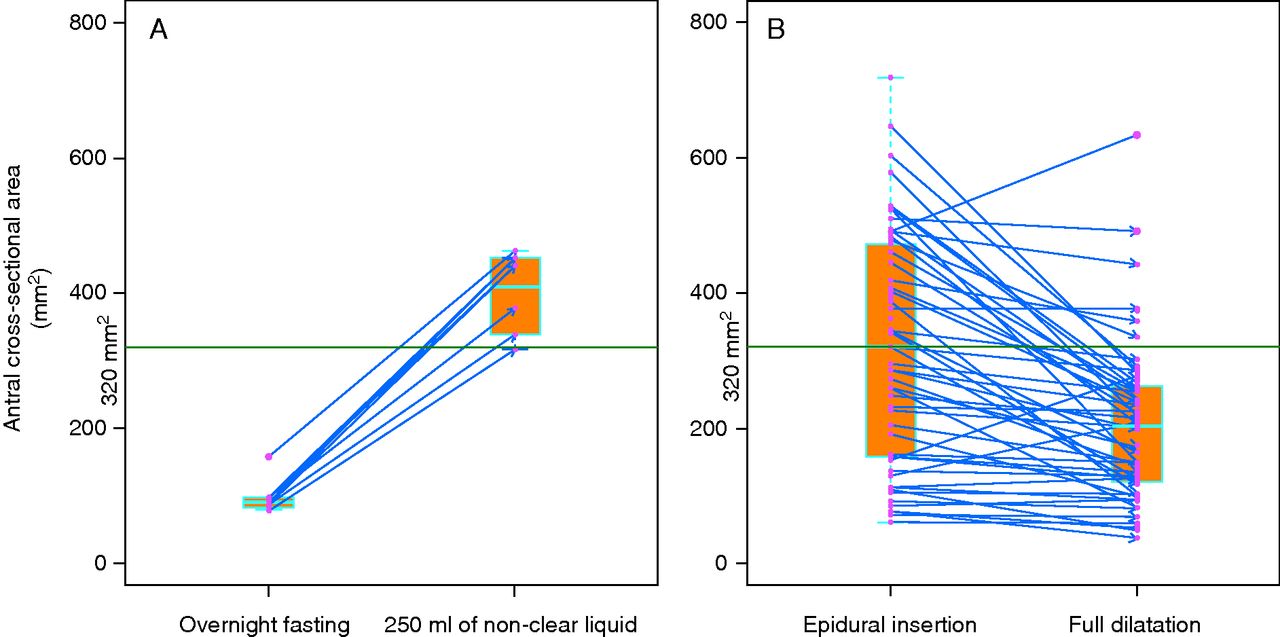 Batalle A et al. Br J Anaesth 2014
Đánh giá CSA hang vị bằng siêu âm (a) trong sáu phụ nữ mang thai sau khi nhịn đói qua đêm và sau khi uống 250 ml nước trong và (b) trong 60 phụ nữ mang thai trong chuyển dạ khi gọi các bác sĩ gây mê  giảm đau ngoài màng cứng và cổ tử cung mở hoàn toàn.
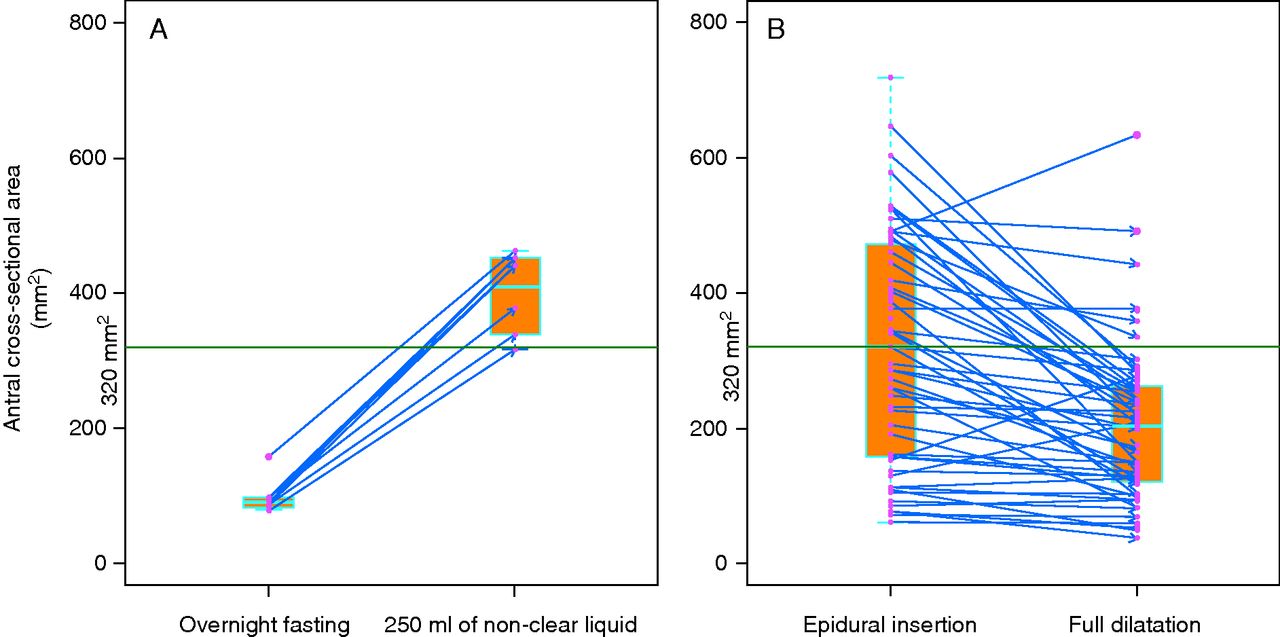 Non Laboring Pregnant
Laboring
Bataille A et al. Br. J. Anaesth. 2014;bja.aet435
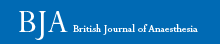 © The Author [2014]. Published by Oxford University Press on behalf of the British Journal of Anaesthesia. All rights reserved. For Permissions, please email: journals.permissions@oup.com
Sự tương quan giữa sự thay đổi CSA và thời gian trôi qua giữa các phép đo (thời gian chuyển dạ).
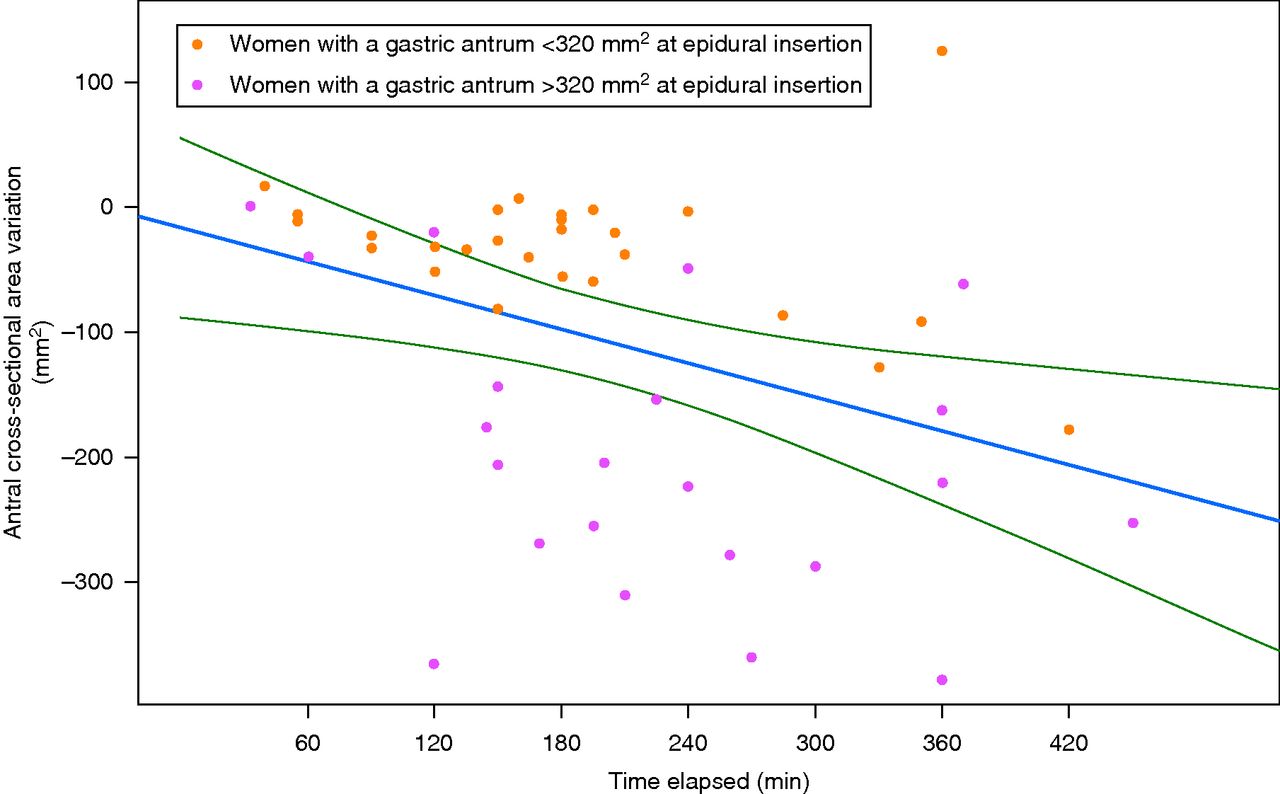 Bataille A et al. Br. J. Anaesth. 2014;bja.aet435
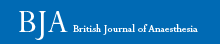 © The Author [2014]. Published by Oxford University Press on behalf of the British Journal of Anaesthesia. All rights reserved. For Permissions, please email: journals.permissions@oup.com
Dạ dày trống trong chuyển dạUSG Đo dịch vị vùng hang vị
Câu hỏi # 2: Tôi có thể gây tê ngoài màng cứng ở bệnh nhân bị chảy máu tạng?
Anesthetic Management of Labor and Disease
Chảy máu tạng
Nguy cơ thấp
Nguy cơ cao
giảm tiểu cầu
H
 E
 M
 A
 T
 O
 M
 A
Chảy máu tạng
Nguy cơ thấp
Nguy cơ cao
giảm tiểu cầu
H
 E
 M
 A
 T
 O
 M
 A
FACTOR DEFICIENCIES
Chảy máu tạng
Nguy cơ thấp
Nguy cơ cao
Gỉam tiểu cấu
H
 E
 M
 A
 T
 O
 M
 A
Thiếu yếu tố
Rối loạn đông máu
Biến chứng: Hematoma NMC
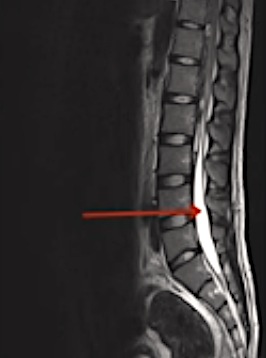 OB vs Surgical Patients:
1:200,000vs 1:3,600
	(p<0.0001)
	(Moen et al. Anesthesiology 2004)
  0:79,837 vs 7:62,450
	(p=0.003)
	(Bateman et al. Anesth Analg 2011)

1:251,463
(D Angelo et al. Anesthesiology 2014)
Figure. T2–turbo spin-echo MRI of the cervicothoracic spine.
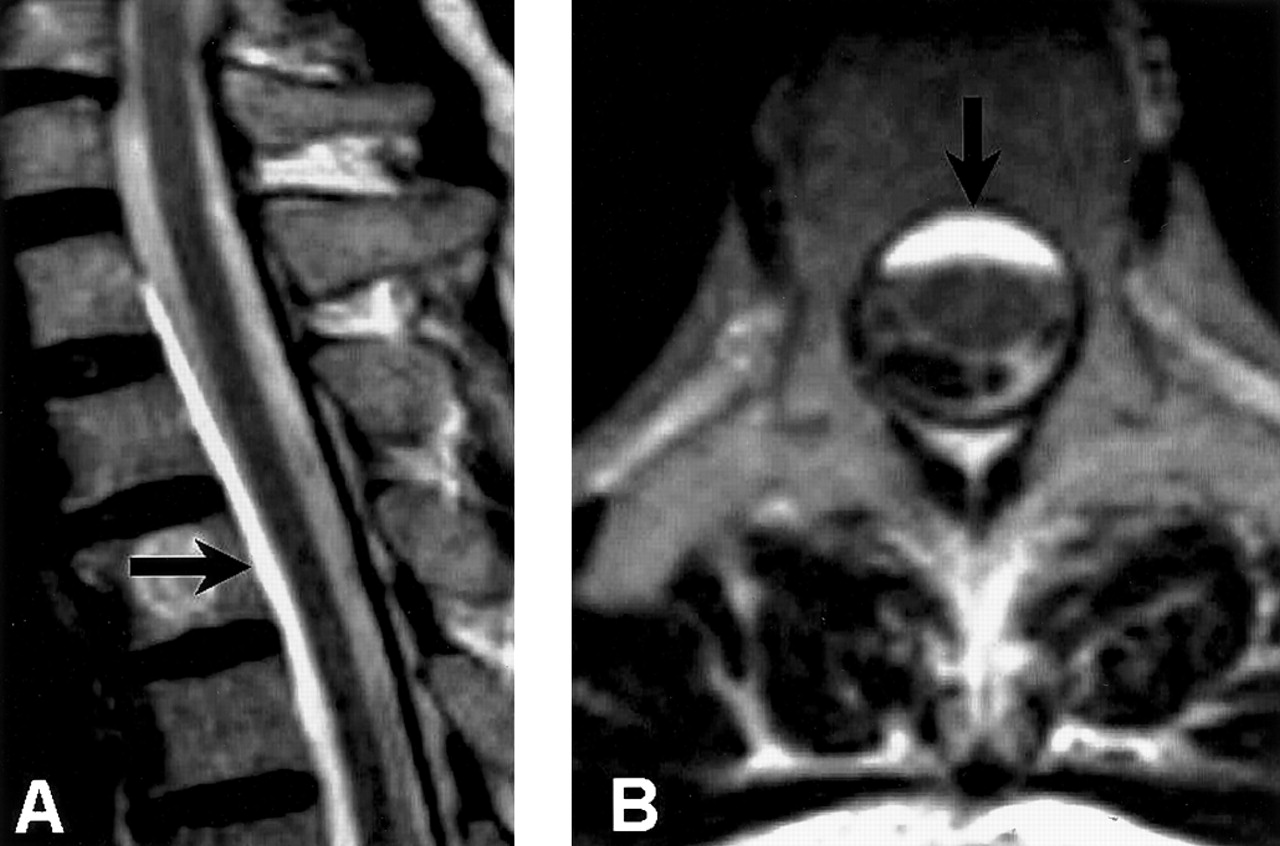 Ralf Giess et al. Neurology 2003;61:1449
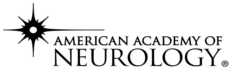 ©2003 by Lippincott Williams & Wilkins
Biến chứng: Hematoma NMC
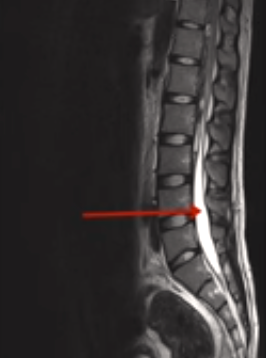 OB vs Surgical Patients:
1:200,000vs 1:3,600
	(p<0.0001)
	(Moen et al. Anesthesiology 2004)
  0:79,837 vs 7:62,450
	(p=0.003)
	(Bateman et al. Anesth Analg 2011)

1:251,463
(D Angelo et al. Anesthesiology 2014)
Bleeding Diathesis
Low Risk
High Risk
THROMBOCYTOPENIA
H
 E
 M
 A
 T
 O
 M
 A
FACTOR DEFICIENCIES
ANTICOAGULATION
Giảm tiểu cầu trong thai kỳ
5%
21%
70-81%
Gonzalez- .
Gonzalez-Fiol A & Eisenberger. A Sem Perinatol 2011:36;370-7.
Giảm tiểu cầu trong thai kỳ
Gonzalez & Eisenberger A.Sem Perinatol 2014;38;370-7.Gensheimer, T  et 2013.Blood121:28-47. Rajasokhar et al. 2013. Thrombocytopenia in Pregnancy. American Society of Hematology.
Giảm tiểu cầu trong thai kỳ
Gonzalez & Eisenberger A.Sem Perinatol 2014;38;370-7.Gensheimer, T  et 2013.Blood121:28-47. Rajasokhar et al. 2013. Thrombocytopenia in Pregnancy. American Society of Hematology.
Giảm tiểu cầu trong thai kỳ
Gonzalez & Eisenberger A.Sem Perinatol 2014;38;370-7.Gensheimer, T  et 2013.Blood121:28-47. Rajasokhar et al. 2013. Thrombocytopenia in Pregnancy. American Society of Hematology.
Giảm tiểu cầu trong thai kỳ
Số lượng tiểu cầu thấp nhất chấp nhận được cho gây tê vẫn chưa định rõ
Đối với giảm tiểu cầu vô căn (ITP):
"Thực hành mổi nơi có thể khác nhau"
    Nhiều BS gây mê sẽ gây tê vùng nếu số lượng tiểu cầu> 80 X 109 / L 
    BS gây mê sản khoa thường khuyên một số lượng tiểu cầu ít nhất 75 X 109 / L
Điểm kiểm tra : Thromboelatography :Platelet Function Analyzer  (PFA-100)
Có bao nhiêu Tiểu cầu là đủ?
Số lượng tiểu cầu thấp là tốt hơn so với bất thường chức năng tiểu cầu
Đặt và rút các cather là thách thức trong chảy máu
Có bao nhiêu Tiểu cầu là đủ?
Low platelet numbers are better than abnormalities in platelet function
Placement AND removal of catheter are bleeding challenges
High risk of surgical delivery +/- unfavorable airway influences risk/benefit ratio
Có bao nhiêu Tiểu cầu là đủ?
Số lượng tiểu cầu thấp là tốt hơn so với bất thường chức năng tiểu cầu
Đặt và rút các cather là thách thức trong chảy máu
Xem xét  tỷ lệ lợi ích / rủi ro giửa nguy cơ cao về phẫu thuật MLT +/- đường hô hấp không thuận lợi 
Xem xét số lượng tiểu cầu thấp chấp nhận được cho cột sống hơn tê NMC
CHẢY MÁU TẠNG
Nguy cơ thấp
Nguy cơ cao
Giảm tiểu cầu
H
 E
 M
 A
 T
 O
 M
 A
Thiếu yếu tô
Rối loạn đông máu
Thiếu yếu tố:  bệnh Von Willebrand
Thường do rối loạn đông máu di truyền : 1 / 100-1,000
     Loại 1 (70-80% trường hợp)
        Thường không có triệu chứng cho đến khi chảy máu 
     Thiếu định lượng yếu tố Von Willebrand (VWF)
VWD Screening panel:
VWF Kháng thể (VWF:Ag)- test kiểm tra định lượng plasma [VWF]
Ristocetin cofactor activity (VWF:Rco)-VWF functional test
Factor VIII coagulant activity (FVIII:C)-Factor VIII functional test
PT/PTT
Thomton, 2010. Best Pract Res Clin Ostet Gynecol.
Bleeding Diathesis
Low Risk
High Risk
THROMBOCYTOPENIA
H
 E
 M
 A
 T
 O
 M
 A
FACTOR DEFICIENCIES
ANTICOAGULATION
Heparin Anticoagulation
Đối với LMWH,
Gây tê vùng sau 12 hr khi dùng phòng ngừa (lovenox <60mgqd), hay 24 hr khi điều trị(lovenox>60mg qd)
 Khuyến cáo mới của  FDA : đợi 4 hr sau khi gỡ bỏ catheter điều trị lại LMWH 

Đối với Heparin không phân đoạn
SubQ không có nghĩa là liều thấp
Neuraxial an toàn nếu < 10,000 units/24 giờ
Kiểm tra PTT
Tác dụng đỉnh lúc 2 hr, vì vậy gây tê vùng > 4hr sau liều cuối cùng
ASRA 2013. Anaesthesia 58:966-72
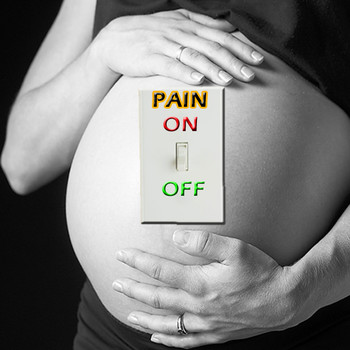 Câu hỏi 3
Kỹ thuật vô cảm nào có thể được sử dụng để giảm đau chuyển dạ nếu bệnh nhân từ chối gây tê vùng hoặc khi gây tê vùng chống chỉ định
Anesthetic Management of Labor and Delivery
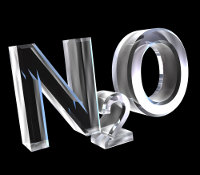 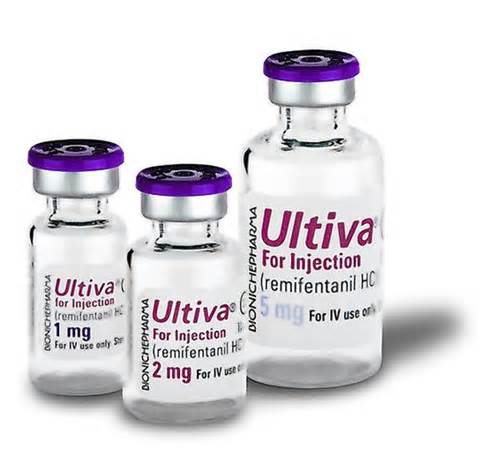 Remifentanil trong giảm đau chuyển dạPCA vs giảm đau NMC
RCT, không mù
Mục tiêu: so sánh hiệu quả và tác dụng  phụ remifentanil PCA với tê NMC
PCA bolus (n=19): 0.15mcg/kg 
(tăng từng bước với 0.15 mcg/kg.2min)
EA (n=20): 0.1% ropivacaine với  2mcg/ml fentanyl, không PCEA
Kết quả: điểm số đau, tác dụng phụ
Tveit TO et al. Eur J Anesthesiol 2012
[Speaker Notes: Remi- pretty much standard vs standard epid- not a PCEA study]
Remifentanil trong Giảm đau chuyển dạPCA vs giảm đau NMC
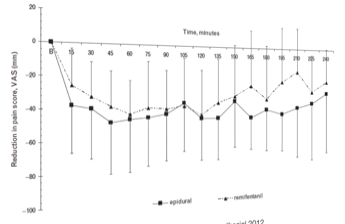 remifentanil
epidural
Tveit TO et al. Eur J Anesthesiol 2012
[Speaker Notes: When reduction in pain scores were plotted ther is no difference.]
Remifentanil trong giảm đau chuyển dạtác dụng phụ và kết quả trên bé
Tveit TO et al. Eur J Anesthesiol 2012
Remifentanil trong giảm đau chuyển dạtác dụng phụ và kết quả trên bé
Tveit TO et al. Eur J Anesthesiol 2012
[Speaker Notes: 65% in remi group neede Oxygen, all were sedated and although umb v ph was significantly lower, there were NO differences in neonatal outcomes]
IV PCA- Remifentanil
Công thức
Liều nền: 0.025- 0.05 ug/kg/min
Bolus: 0.25 ug/kg
Lockout interval: 2 minutes
Four hour limit: 3 mg
							
							Marwah, Balki et al. Can j Anesth 2012; 59: 246-54.
IV PCA- Fentanyl
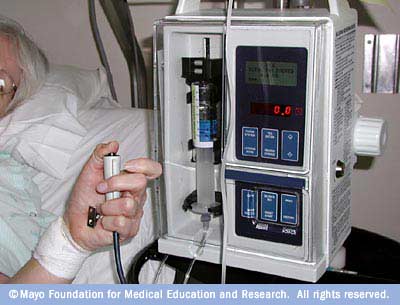 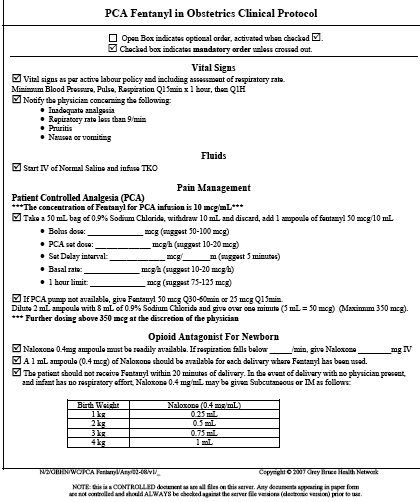 IV PCA- Fentanyl
IV PCA- Fentanyl
IV’s và Thuốc
Fentanyl :Liều lượng được cho bởi  BS gây mê SK
Liều duy trì PCA qua  bơm  (Fentanyl 10mcg/ml)
Tốc độ nền: none
Patient bolus _25__mcg (2.5 ml)
Bolus interval __5__mins
# of bolus doses per hour __12__
[Speaker Notes: 300 mcg total]
IV PCA- Fentanyl
Gọi Nhân viên gây mê khi
Nhịp thở<10/min
SpO2 <91% hay ít hơn 95% với O2 điều trị
HATT<90 hay HATTg<60 hay giới hạn thay đổi hơn 20% so với HA
Nhịp tim mẹ< 60
Chỉ số an thần> hay = 3
IV PCA- Fentanyl
Chăm sóc điều dưởng và điều trị
pulse oximetry  liên tục và tránh narcotics khác
dấu hiệu sinh tồn mỗi 30 phút, ghi lại
Điểm an thần và giảm đau mỗi 60 phút
Ambu bag tại giường
Cho O2 10L/ p qua mask  không thở lại cho SpO2<95%
Ngưng IV PCA nếu điểm an thần >/=3 (1 = hoàn toàn tỉnh táo, 2 = buồn ngủ; 3 = tỉnh khi đánh thức; 4-hôn mê)
Ngưng Fentanyl PCA nếu nhịp thở<10 và/hay sau sanh
Nitrous Oxide cho giảm đau chuyển dạSystematic review
Systematic review 56 nghiên cứu 13- chất lượng tốt
Vấn đề: Hầu hết các nghiên cứu từ những năm 70 không so sánh trực tiếp với các kỹ thuật tê vùngl, giới hạn của oxit nitơ 30-70%
Kết quả: hiệu quả, sự hài lòng, tác dụng phụ
Likis FE et al. Anesth Analg 2014;118(1):153-167
[Speaker Notes: Reently published- but not very good studies]
Nitrous Oxide cho giảm đau chuyển dạSystematic review
Likis FE et al. Anesth Analg 2014;118(1):153-167
[Speaker Notes: Reduced awareness 1 in 5 and others as desaturation but only a small number]
Nitrous Oxide cho giảm đau chuyển dạAccompanying editorial (King TL, Wong CA)
Nitrous Oxide for Labor AnalgesiaAccompanying editorial (King TL, Wong CA)
Nitrous Oxide for Labor AnalgesiaAccompanying editorial (King TL, Wong CA)
Trẻ em là nguồn tài nguyên thiên nhiên tốt nhất của chúng ta. Để  làm tốt nhất , chúng ta nên đánh giá cẩn thận bất kỳ thủ thuật và các loại thuốc có thể khiến chúng bị tổn hại. N2O giảm đau chuyển dạ là một trong những loại thuốc như thế.
[Speaker Notes: Perhaps the most striking and poignant part of the editorial is this statement]
Câu hỏi 4:
Mọi người đang làm gì?
Anesthetic Management of Labor and Delivery
Mọi người đang làm gì?
Tê NMC
CSE Và tê NMC
Đâm MC trong tê NMS?
KỶ THUẬT TÊ TRỤC THẦN KINH
Tủy sống
Ngoài màng cứng
Phối tê tủy sống và NMC
Dural Puncture Epidural (DPE)
spinal
epidural
subcutaneous
spinal
epidural
subcutaneous
DURAL PUNCTURE EPIDURAL
spinal
epidural
subcutaneous
DURAL PUNCTURE EPIDURAL
spinal
epidural
subcutaneous
DURAL PUNCTURE EPIDURAL
spinal
epidural
subcutaneous
DURAL PUNCTURE EPIDURAL
spinal
epidural
subcutaneous
DURAL PUNCTURE EPIDURAL
spinal
epidural
subcutaneous
DURAL PUNCTURE EPIDURAL
spinal
epidural
subcutaneous
Dural Puncture Epidural
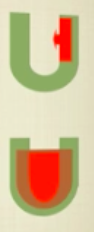 DPE GROUP (2% Mepivacaine 18ml)
Khởi phát vùng cùng nhanh hơn
Lan vùng cùng nhiều hơn
Không khác nhau trong Hạ HA  hay  Phong bế cảm giác cao (T4)
Không nhức đầu sau gây tê
ƯU ĐIỂM DPE
Suzuki. Anesth Analg, 1996
Cappiello, Tsen. Anesth Analg 2008
Thomas. Anesthesiology 2008
Van de Velde. Anesth Intensive Care,2001
Norris, IJOA 2000
Eappen, IJOA 1998
Câu hỏi # 5
Có gì mới trong Tiền sản giật?
Non- Invasive Technology in OB Anesthesia- use of USG for Non Neuraxial techniques
Impact of Maternal Disease: Preeclampsia, Congenital Heart Disease
Use of USG trong TSGUSG Xác định đường kính vỏ bọc thần kinh thị
Non- Invasive Technology in OB Anesthesia- use of USG for Non Neuraxial techniques
Tiền sản giậtUSG Xác định đường kính vỏ bọc thần kinh thị
Dubost C et al. Anesthesiology 2012;116:1066-71
[Speaker Notes: Groups were appropriately matched as to age and as you can see here, the ONSD is significantly higher in the preecl compared to the nirmal parturient.]
Tiền sản giậtUSG Xác định đường kính vỏ bọc thần kinh thị
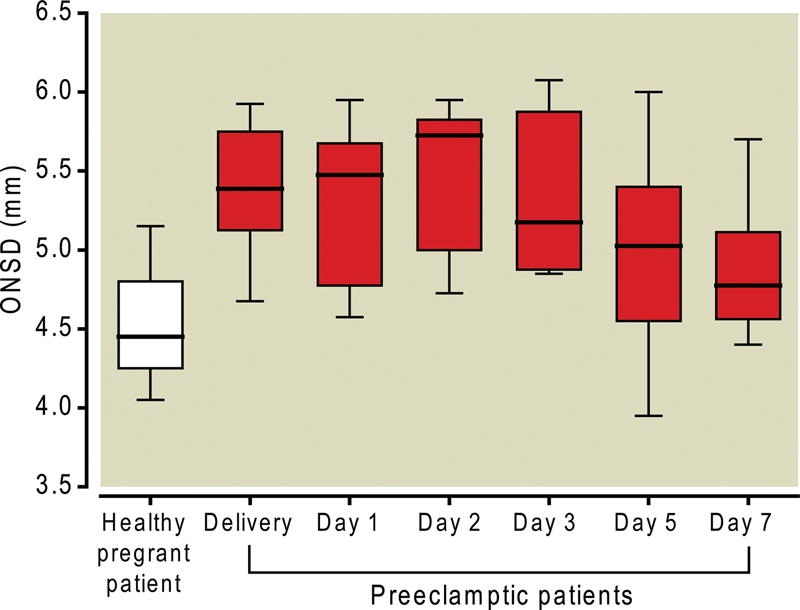 Dubost C et al. Anesthesiology 2012;116:1066-71
[Speaker Notes: The authors did not stop there , they also tracked the ONSD postpartum upto 7 days. And you can see here that the median ONSD decreased starting the 3rd postpartum day and reached almost normal diameter on the 7th postpartum day.]
Tiền sản giậtUSG Xác định đường kính vỏ bọc thần kinh thị
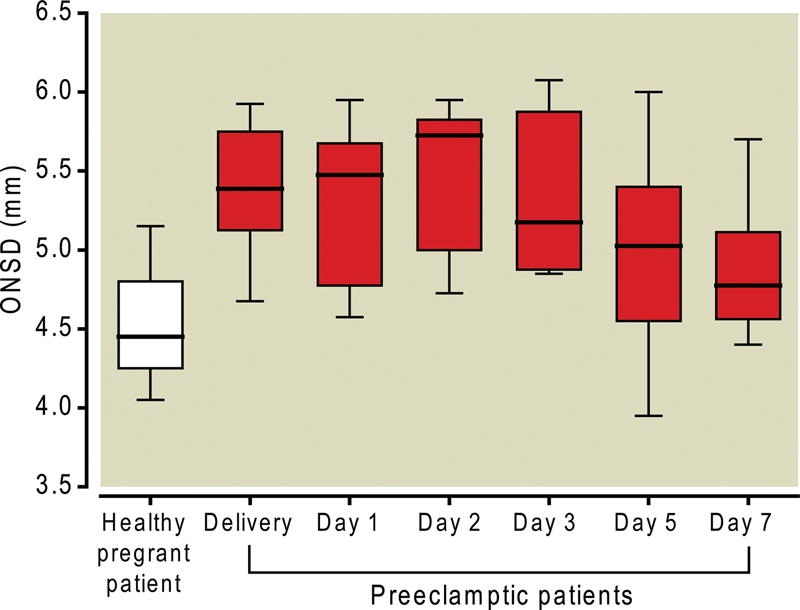 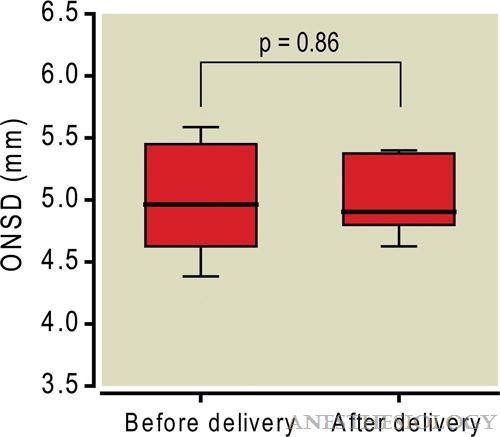 Dubost C et al. Anesthesiology 2012;116:1066-71
[Speaker Notes: The authors did not stop there , they also tracked the ONSD postpartum upto 7 days. And you can see here that the median ONSD decreased starting the 3rd postpartum day and reached almost normal diameter on the 7th postpartum day.]
Tiền sản giậtUSG Xác định đường kính vỏ bọc thần kinh thị
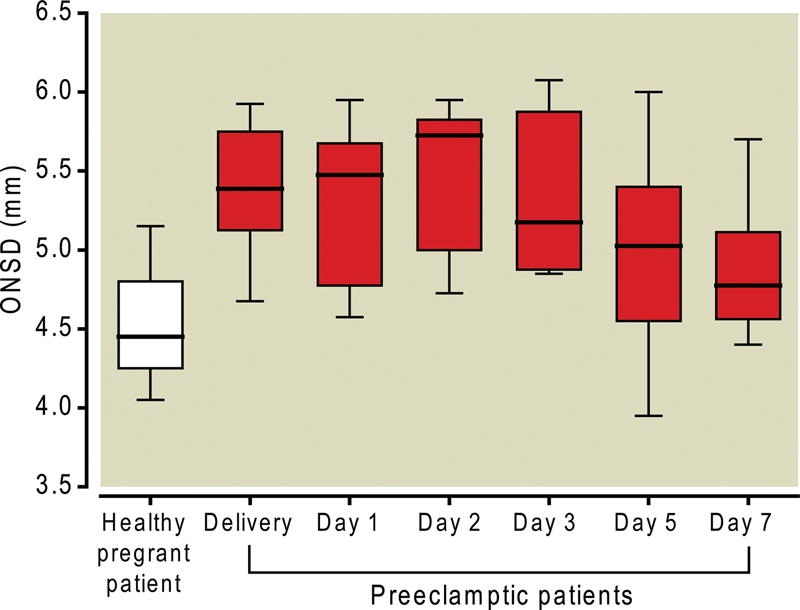 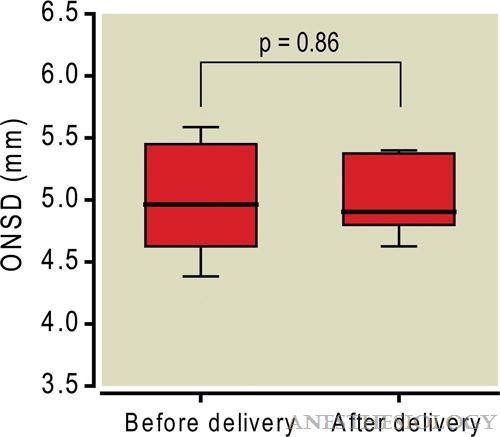 Dubost C et al. Anesthesiology 2012;116:1066-71
[Speaker Notes: The authors did not stop there , they also tracked the ONSD postpartum upto 7 days. And you can see here that the median ONSD decreased starting the 3rd postpartum day and reached almost normal diameter on the 7th postpartum day. No such change was found in healthy parturients suggestive that this is unique in the preeclamptic state.]
Câu hỏi lớn
Liệu ĐKVBTKT thực sự đại diện cho sự tăng ICP,
hoặc là nó chỉ là phù nề  vỏ bọc thần kinh thị?
[Speaker Notes: Edema secondary to  generalized increase in permeability seen in preecl?]
PreeclampsiasFlt-1/PIGF tỷ lệ các rối loạn tăng huyết áp khác nhau
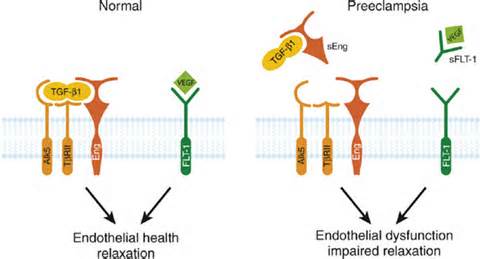 Nghiên cứu đoàn hệ tiến cứu
630 thai đơn cao HA
Kết cục chính
Để xác định tỷ lệ sFlt-1 / PLGF phân biệt các nguyên nhân khác nhau của tăng huyết áp mẹ?
Verichren S et al. Am J Obstet Gynecol 2012. 206:58 e1-8
Impact of Maternal Disease: Preeclampsia, Congenital Heart Disease
[Speaker Notes: We all know that preeclamsia remains to be one of the causes of the leading causes of maternal  and fetalmortality and morbidity  and we have guidelines to help us with the management of these patients. Tailored and individualized management has been a challenge because of the lack of prognostic  biomarkers.]
Những gì chúng ta biết cho đến nay
Thay đổi các yếu tố  mạch máu tuần hoàn 
        sFlt-1, sEng, PlGF


 tỷ số sFlt1/PlGF ratio
Xác định sản phụ có tiền sản giật xuất hiện sớm
Impact of Maternal Disease: Preeclampsia, Congenital Heart Disease
[Speaker Notes: We all know that preeclamsia remains to be one of the causes of the leading causes of maternal  and fetalmortality and morbidity  and we have guidelines to help us with the management of these patients. Tailored and individualized management has been a challenge because of the lack of prognostic  biomarkers.
Factor this ratio into the realm of clinical decision making]
Tiền sản giật tỷ lệ sFlt-1/ PLGF và nguy cơ kết quả xấu
Nghiên cứu đoàn hệ tiến cứu
616 đơn thai đánh giá nghi ngờ tiền sản giật
Kết cục chính
Sự tương quan giữa tỷ lệ sFlt 1 / PLGF và kết quả bất lợi mẹ và thai nhi trong vòng 2 tuần
Rana S et al, Circulation 2012; 125:911-919
Tiền sản giậttỷ lệ sFlt 1 / PLGF liên quan chặt chẽ với những kết quả bất lợi
Tiền sản giậttỷ lệ sFlt-1/ PLGF và nguy cơ kết quả xấu
85
[Speaker Notes: Red- adverse outcomes. Sice 34 weeks seem to be the magic number wherein most of the analysis regarding delivery is made, the authors made a separate anaysis . Magic number of 85]
Tiền sản giậttỷ lệ sFlt-1 / PLGF của 85 và cụ thể những kết quả bất lợi
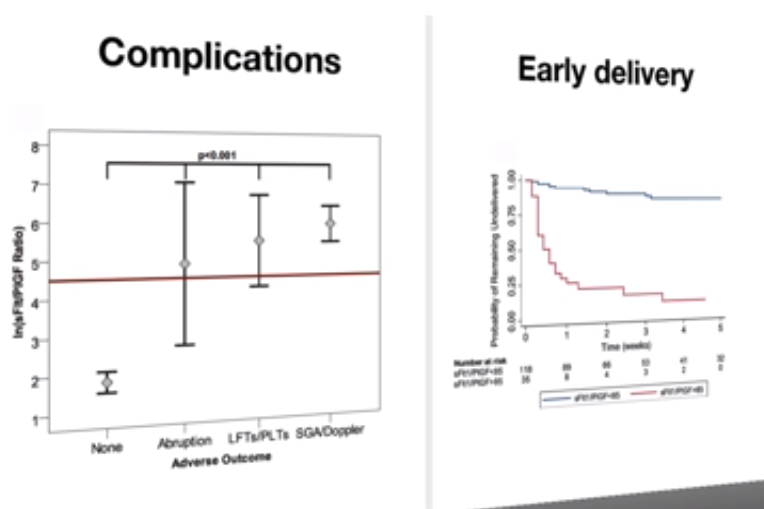 Tiền sản giậttỷ lệ sFlt-1 / PLGF của 85 và cụ thể những kết quả bất lợi
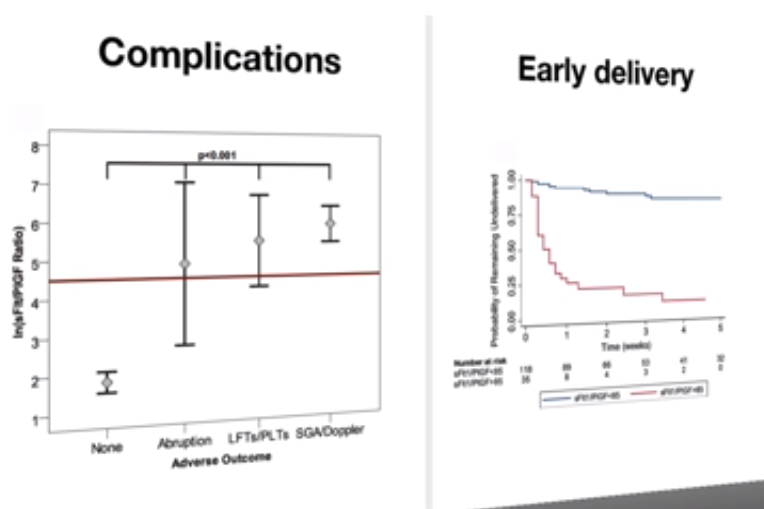 Ratio<85
Ratio>85
[Speaker Notes: Kaplan meier survival curve, a ratio of 85  delivered within 2 weeks]
Tiền sản giậttỷ lệ sFlt-1 / PLGF trong rối loạn huyết áp khác nhau
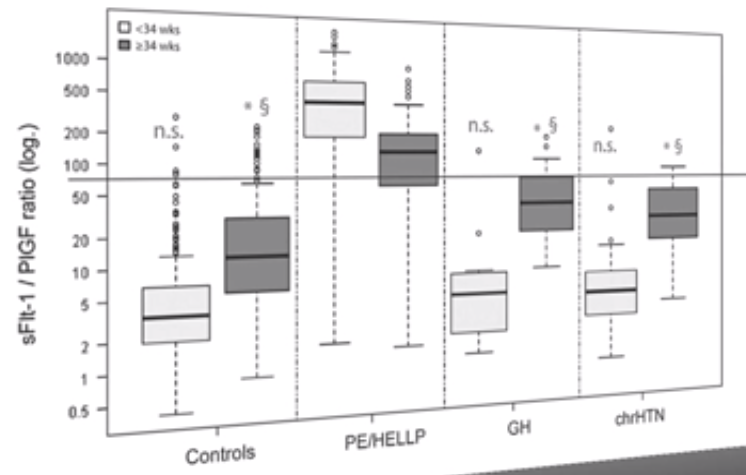 Verichren S et al. Am J Obstet Gynecol 2012. 206:58 e1-8
Tiền sản giậttỷ lệ sFlt-1 / PLGF trong rối loạn huyết áp khác nhau
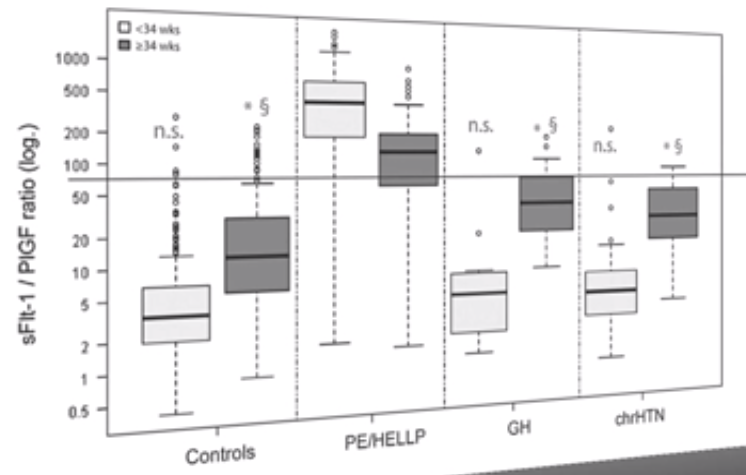 Verichren S et al. Am J Obstet Gynecol 2012. 206:58 e1-8
Những gì mà các nghiên cứu này thêm
Tỷ số sFlt-1/PIGF > 85

Dự đoán kết cục xấu xảy ra trong vòng 2 tuần 
Xác định phụ nữ có nguy cơ cho  cuộc sanh sắp xảy ra
 Phân loại rối loạn cao huyết áp với độ chính xác hợp lý
Câu hỏi 6:
Đau thế nào sau khi sinh con?
Những gì chúng ta biết cho đến nay
Tần suất của đau mản tính
4-10% với sanh ngã âm đạo
6-18% với mổ lấy thai

Không kiểm soát để giảm đau trước 
Thiếu nghiên cứu có chất lượng trong lảnh vực này
Mặc dù quy mô của tác động lên sức khỏe cộng đồng
[Speaker Notes: Incidence… but the problem with these studies is it is not controlled for pre exustng pain]
Đau mãn tính sau sanhtỷ lệ thấp của đau mãn tính 1 năm sau sanh
Phương pháp nghiên cứu
Tiến cứu, nghiên cứu đa trung tâm (Mỹ, Châu Âu)
Đối tượng
2518 bệnh nhân được phỏng vấn trong vòng 36 giờ sau khi sanh,theo dõi lúc 2,6 và 12 tháng
kết quả chính
Để hiểu được tỷ lệ và xác định các yếu tố nguy cơ cho bệnh đau mãn tính sau sanh đến 12 tháng
Eisenach JC et al, Anesthesiology 2013; 118:143-51
Anesthetic Management of Labor and Delivery
NPO, Labor Analgesia, complications
[Speaker Notes: And this was addressed by this wonderful study published in 2013. 4 centers]
Đau mản tính sau sanhtỷ lệ thấp của đau mãn tính 1 năm sau sanh
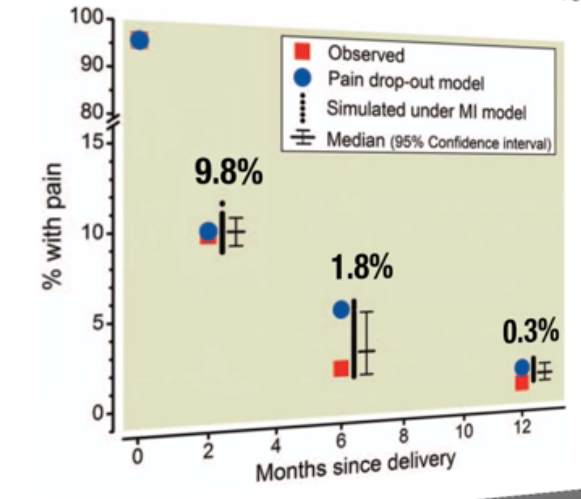 Đau mãn tính sau sanhtỷ lệ thấp của đau mãn tính 1 năm sau sanh
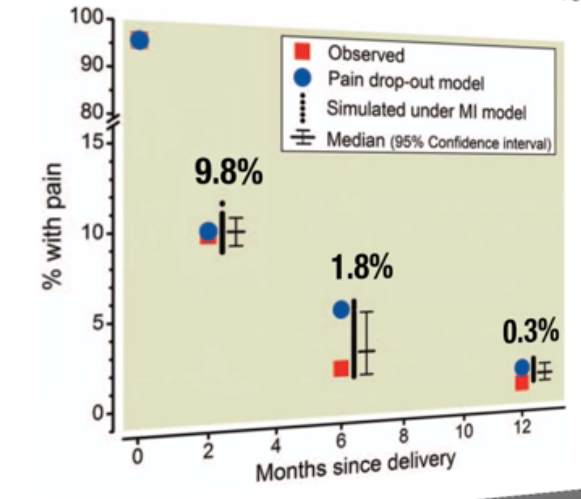 [Speaker Notes: So there must be something protective- either tissue trauma is not enough to triggera chronic pain response or there can be some biological factors in pregnant women making them less susceptible to chronic pain.]
Đau mãn tính sau sanhCơ chế tiềm tàng
Phương pháp nghiên cứu
Thắt dây thần kinh sống ở ba tháng giửa thai kỳ
Đối tượng
chuột có và không thai , xét nghiệm về quá mẫn cảm với các kích thích cơ học trong và sau khi mang thai
kết cục chính
Thay đổi trong quá mẫn theo thời gian, vai trò của oxytocin
Gutierrez S et al, Anesthesiology 2013;118:152-9
Đau mãn tính sau sanhCơ chế tiềm tàng
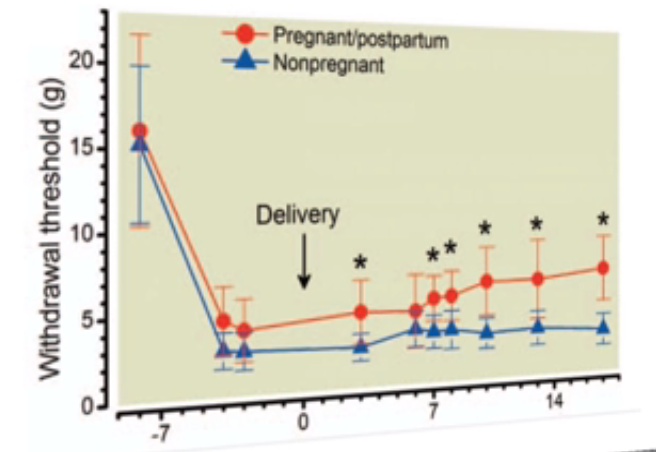 Gutierrez S et al, Anesthesiology 2013;118:152-9
[Speaker Notes: Withdrawal thresholgds were plotted agaist days before and after delivery. And you can see that postdelivery the withdrawal thresholds slowly increase among the pregnant patients suggesting that they become less sensiive to pain. So the authors looked at oxytocin]
Đau mãn tính sau sanhCơ chế tiềm tàng
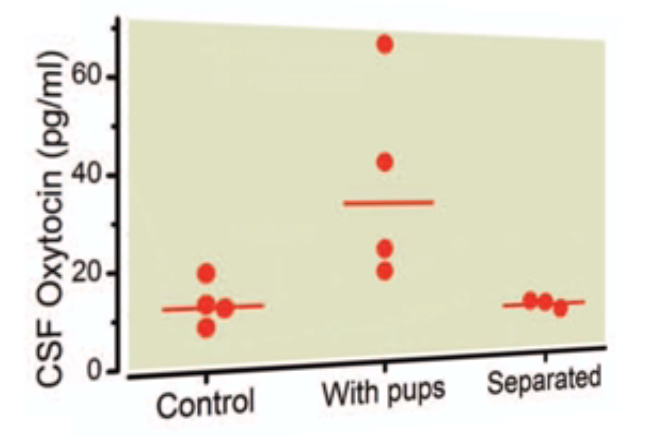 Gutierrez S et al, Anesthesiology 2013;118:152-9
[Speaker Notes: The authors looked at the role of oxytocin as a moleculewith analgesic potential and quantified CSF oxytocin levels. They found that oxytocin level markedly increased when mothers were with their pups …. Suggesting the role of oxytocin.]
Đau mãn tính sau sanhCơ chế tiềm tàng
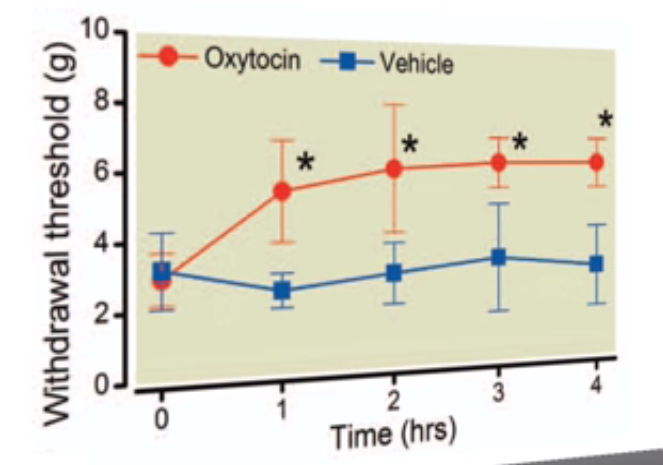 Gutierrez S et al, Anesthesiology 2013;118:152-9
[Speaker Notes: They injectedintrathecal  oxytocin in these rats and this resulted in a prolongation of the withdrawal threshold suggesting role of oxytocin in analgesia.]
Câu hỏi 8:
Thuốc mê của tôi có ảnh hưởng đến thai nhi?
Developmental Neurotoxicity of Anesthetic Agents
Rhesus monkey models
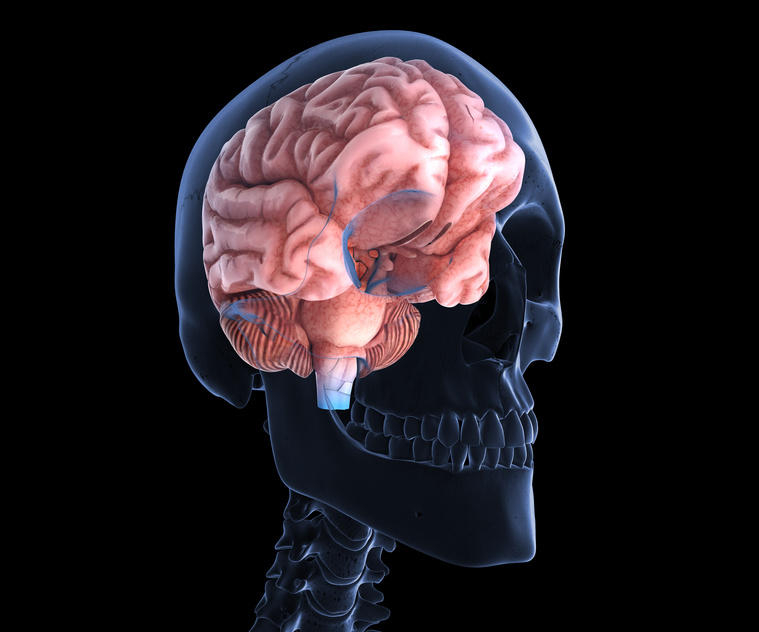 Độc thần kinh của thuốc mêTừ động vật gặm nhấm với các loài linh trưởng
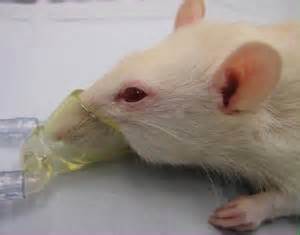 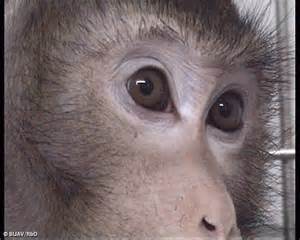 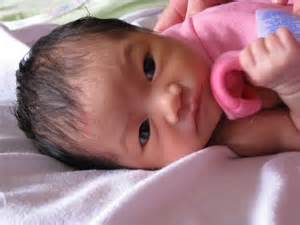 Những gì chúng ta biết cho đến nay
Liều thoái hóa thần kinh phụ thuộc vào giai đoạn phát triển quan trọng sau khi sinh

Liên quan giữa phơi nhiễm thuốc mê trong  thời thơ ấu và khuyết tật trong học tập sau này trong đời

não của thai nhi vẫn còn dễ bị tổn thương trong một mô hình động vật gặm nhấm
Developmental Neurotoxicity of Anesthetic Agents
Rhesus monkey models
Ngộ độc thần kinh do thuốc mê trên thai Bằng chứng từ  mô hình động vật linh trưởng
nghiên cứu linh trưởng
khỉ mang thai tại G120 (thai kỳ 2)
khỉ sơ sinh tại P6
IV ketamine truyền (liều)

Kết cục chính
Neuroapoptosi trong vùng não
Brambrink AM et al. Anesthesiology 2012;116:372-84
Ngộ độc thần kinh do thuốc mê trên thai Bằng chứng từ  mô hình động vật linh trưởng
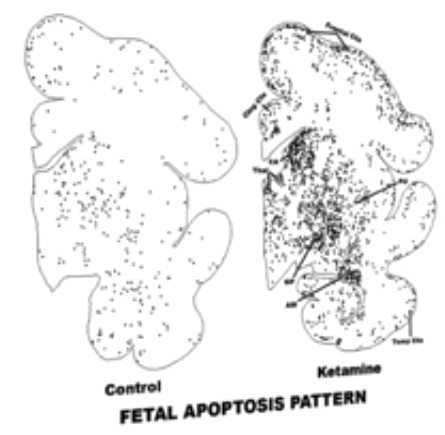 Ngộ độc thần kinh do thuốc mê trên thaiBằng chứng từ  mô hình động vật linh trưởng
Frontal cortex
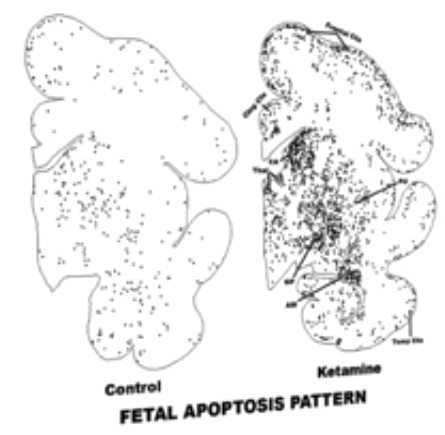 amygdala
Ngộ độc thần kinh do thuốc mê trên thaiĐộc thần kinh do Propofol
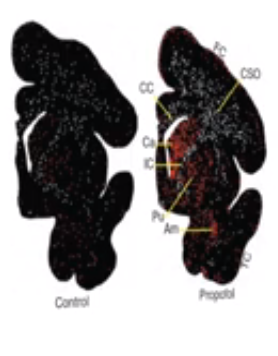 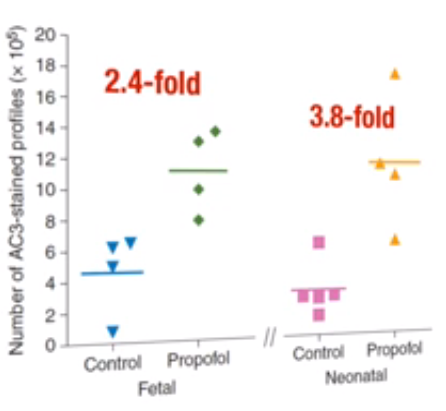 Creeley C et al. Br J Anaesth 2013;110:129-138
[Speaker Notes: t is clear from animal studies that commonly used anesthetic agents affect early brain development both histologically and functionally. With human epidemiologic evidence suggesting an association between anesthesia and surgery early in life and late-onset learning disabilities, investigators have focused their attention on the subtle long-term effects of anesthesia exposure. Most obstetric anesthesia studies, however, have focused on either the teratogenic effects of anesthetic agents in the first trimester or on the neonatal status immediately after delivery. Not much attention has been paid to the human second trimester, a period of active fetal brain development typified by neurogenesis and neuronal migration. Of concern though, is that these events are easily perturbed by environmental and pharmacological influences. New research studies have raised significant questions about the fetal impact of maternal anesthesia for non-obstetric and fetal surgery. This review summarizes the major findings in the field of developmental neurotoxicity of anesthetic agents, discusses the susceptibility of the fetal brain to anesthetic effects in a trimester-specific style, and outlines the pitfalls in extrapolating animal research to humans.]
Ngộ độc thần kinh do thuốc mê trên thaiBằng chứng từ  mô hình động vật linh trưởng
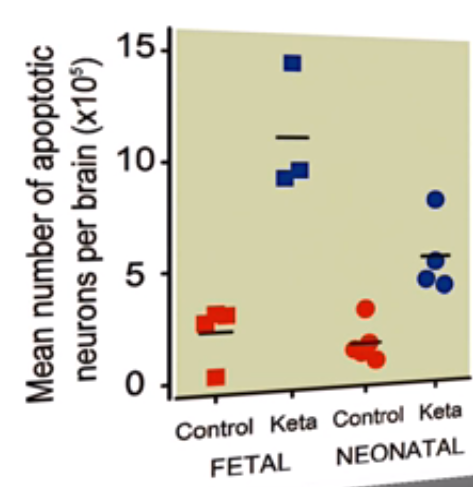 Các Nghiên cứu này thêm gì?
Não  của thai nhi động vật linh trưởng rất dễ bị ảnh hưởng ngay cả  khi thời gian gây mê ngắn

Hiệu ứng xảy ra với tất cả các loại thuốc gây mê

Não của thai nhi cảm nhận khác nhau

Cả hai  loại  : tế bào thần kinh và tế bào ít nhánh bị ảnh hưởng
Developmental Neurotoxicity of Anesthetic Agents
Rhesus monkey models
Câu hỏi thêm
Bonus Question
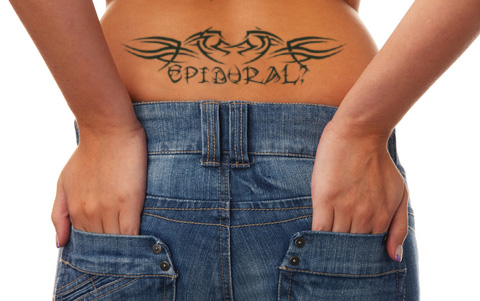 Có an toàn để làm NMC qua một hình xăm?
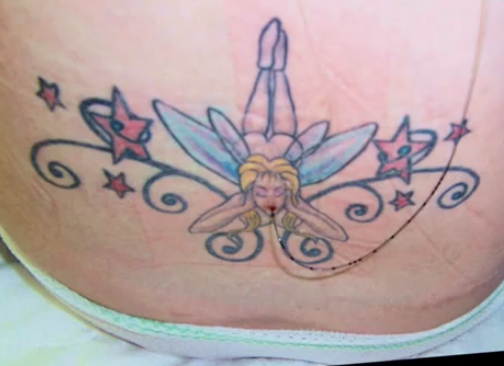 Courtesy of Dr. Kenneth Nelson, Wakeforest School of Medicine
Frequently A skedQ uestion’s
Question #4
What is everyone else  doing?
Question #1Should laboring women be allowed to eat?
Question #5
What’s new in preeclampsia?
Question #2
 Can I put an epidural on a patient with bleeding diathesis?
Question #6
What is pain like after childbirth?
Question #3
What anesthetic technique can be used for labor analgesia if the patient refuses neuraxial techniques or when regional anesthesia is contraindicated?
Question #7
Will my anesthetic affect the fetus?
“Khoa học tự nó, không thể cung cấp cho chúng ta một nền đạo đức. Nó có thể cho chúng ta thấy làm thế nào để đạt được một kết thúc nhất định, và nó có thể cho chúng ta thấy rằng một số kết không bao giờ có thể đạt được.

Nhưng, đôi khi sự lựa chọn của chúng ta, phải có quyết định bằng cách khác hơn là cân nhắc khoa học thuần tuý ".
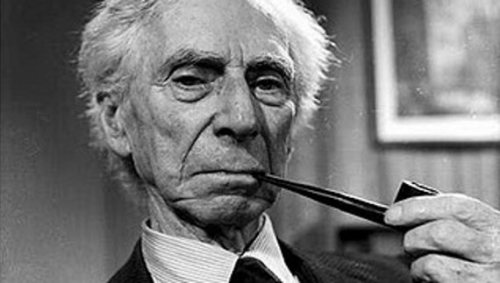 Bertrand Russell, The Science to Save us from Science, NY Times, 1950